Vision Board Templates
{Insert text/image here}
{Insert text/image here}
{Insert your name/title here}
{Insert text/image here}
{Insert text/image here}
{Insert text/image here}
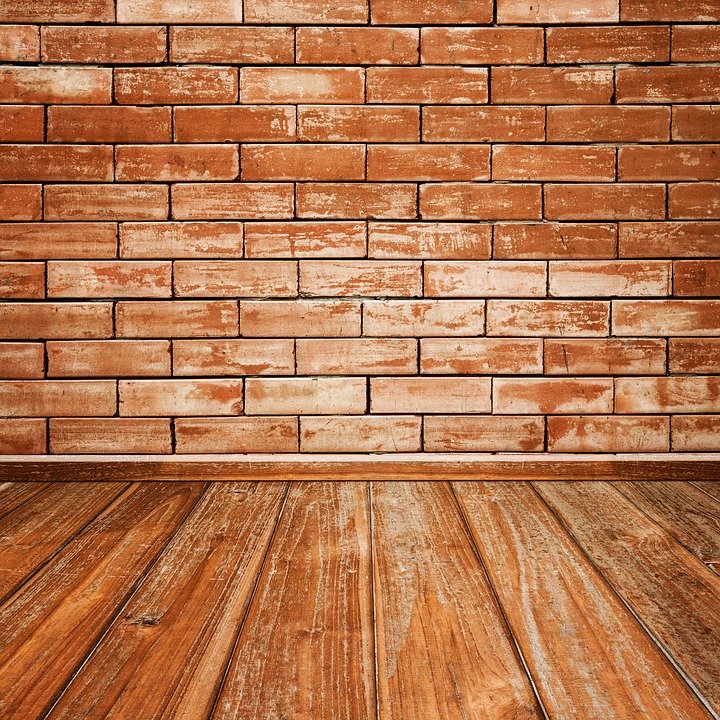 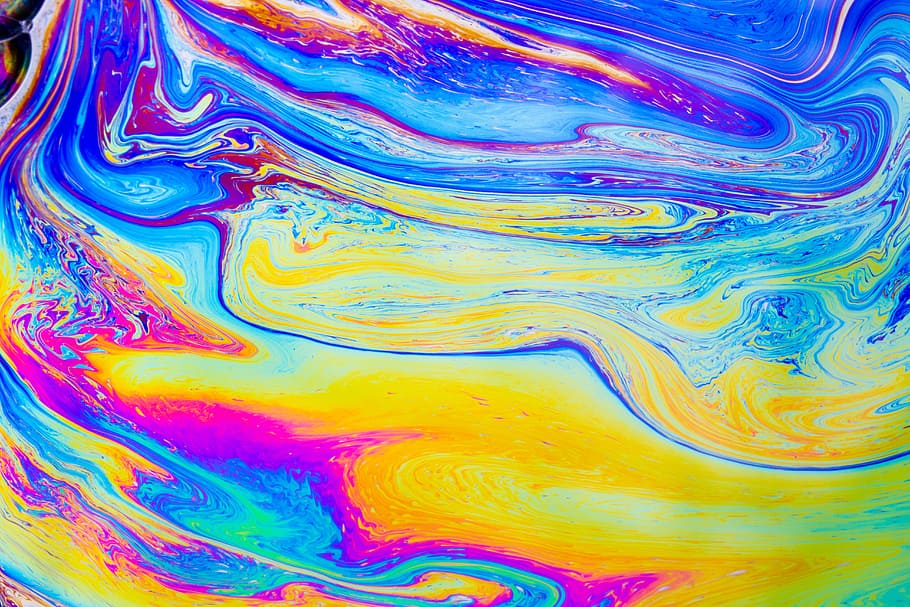 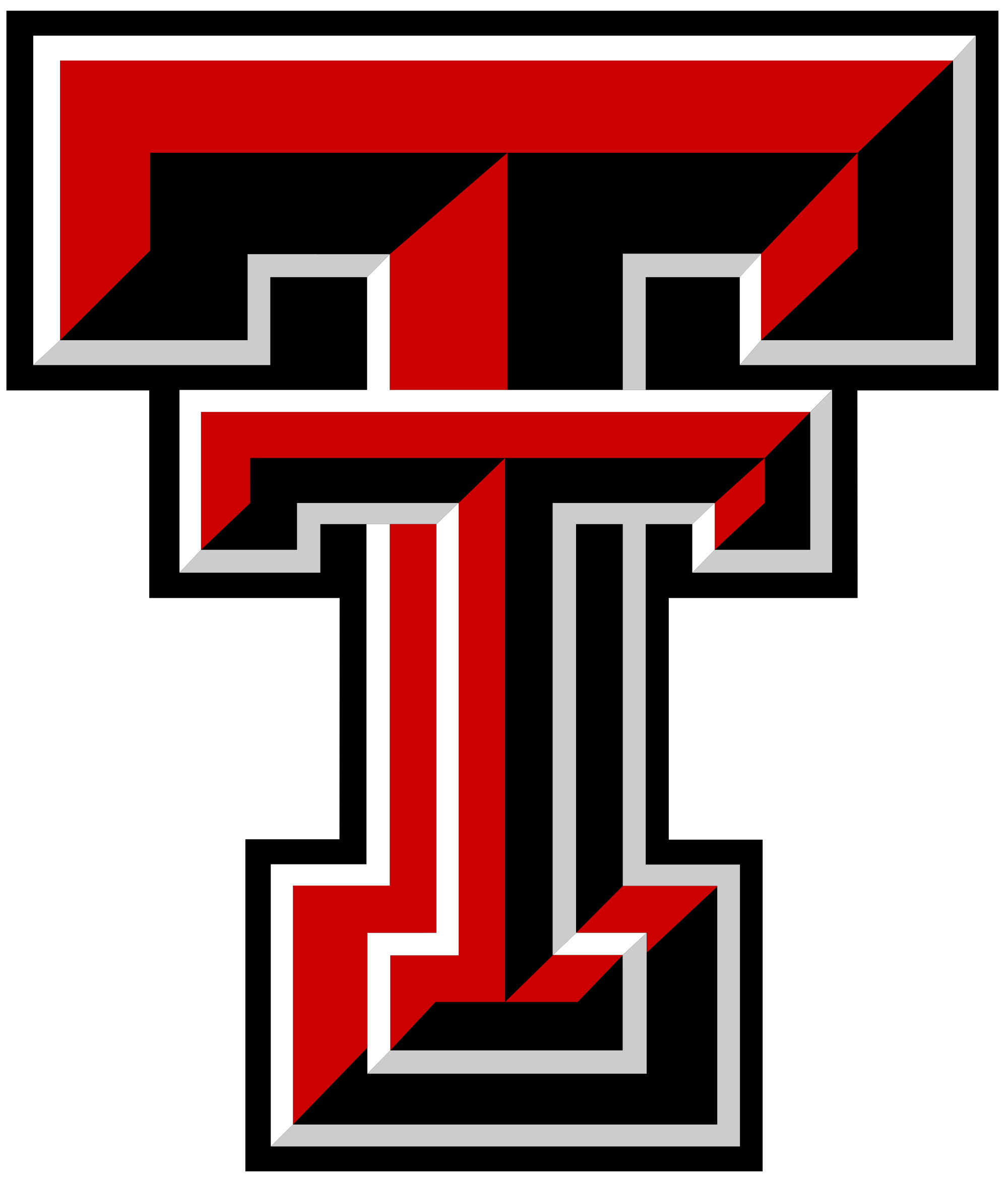 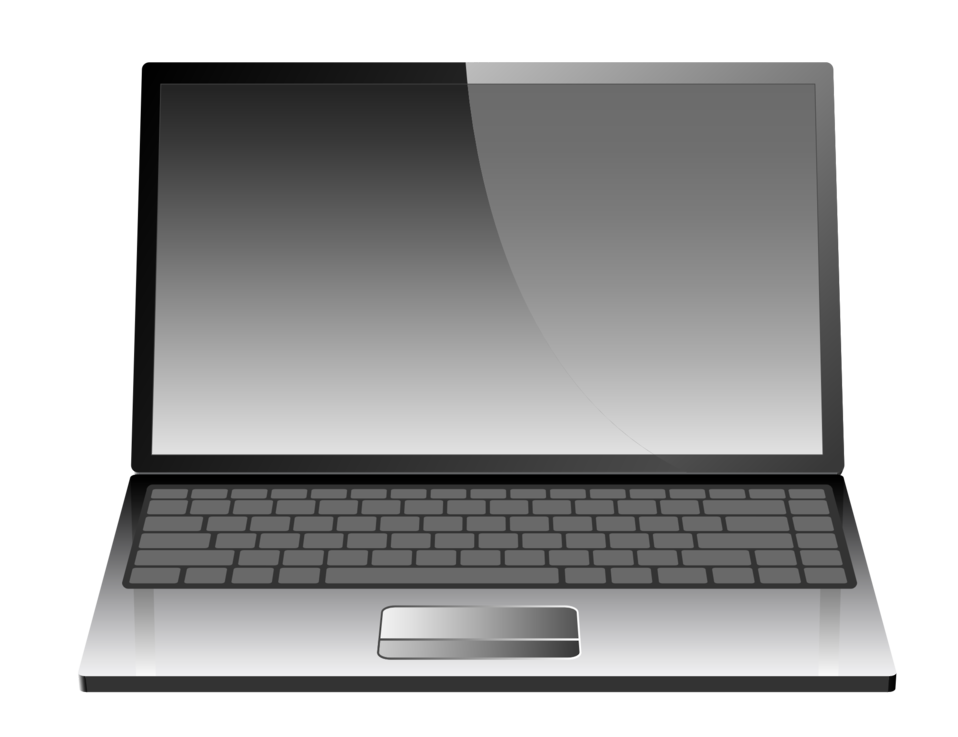 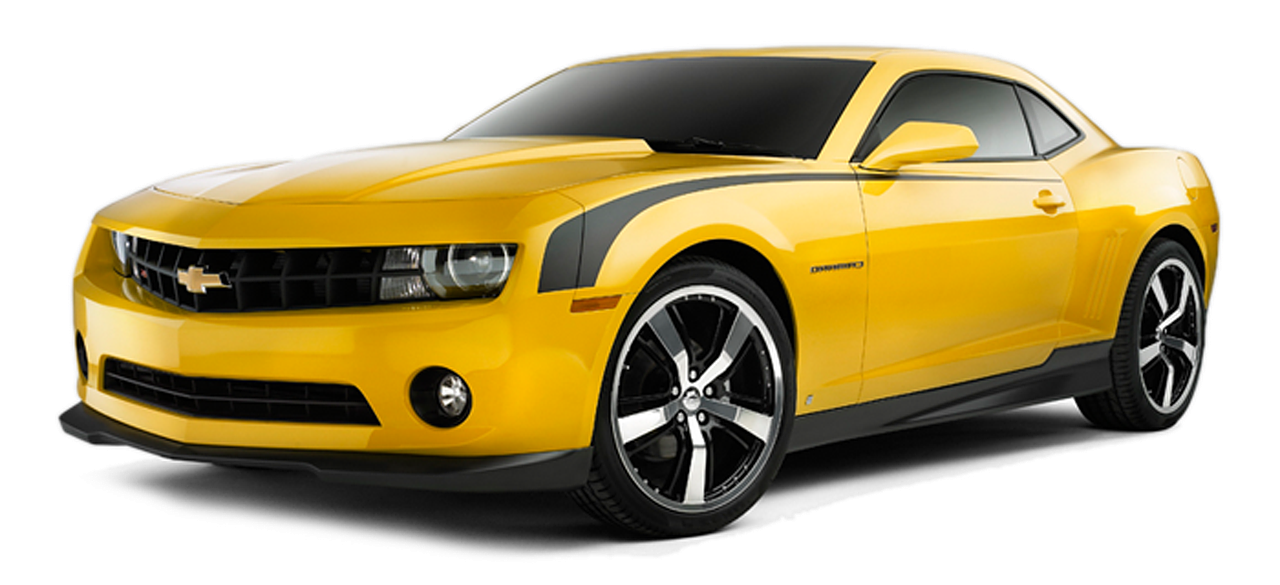 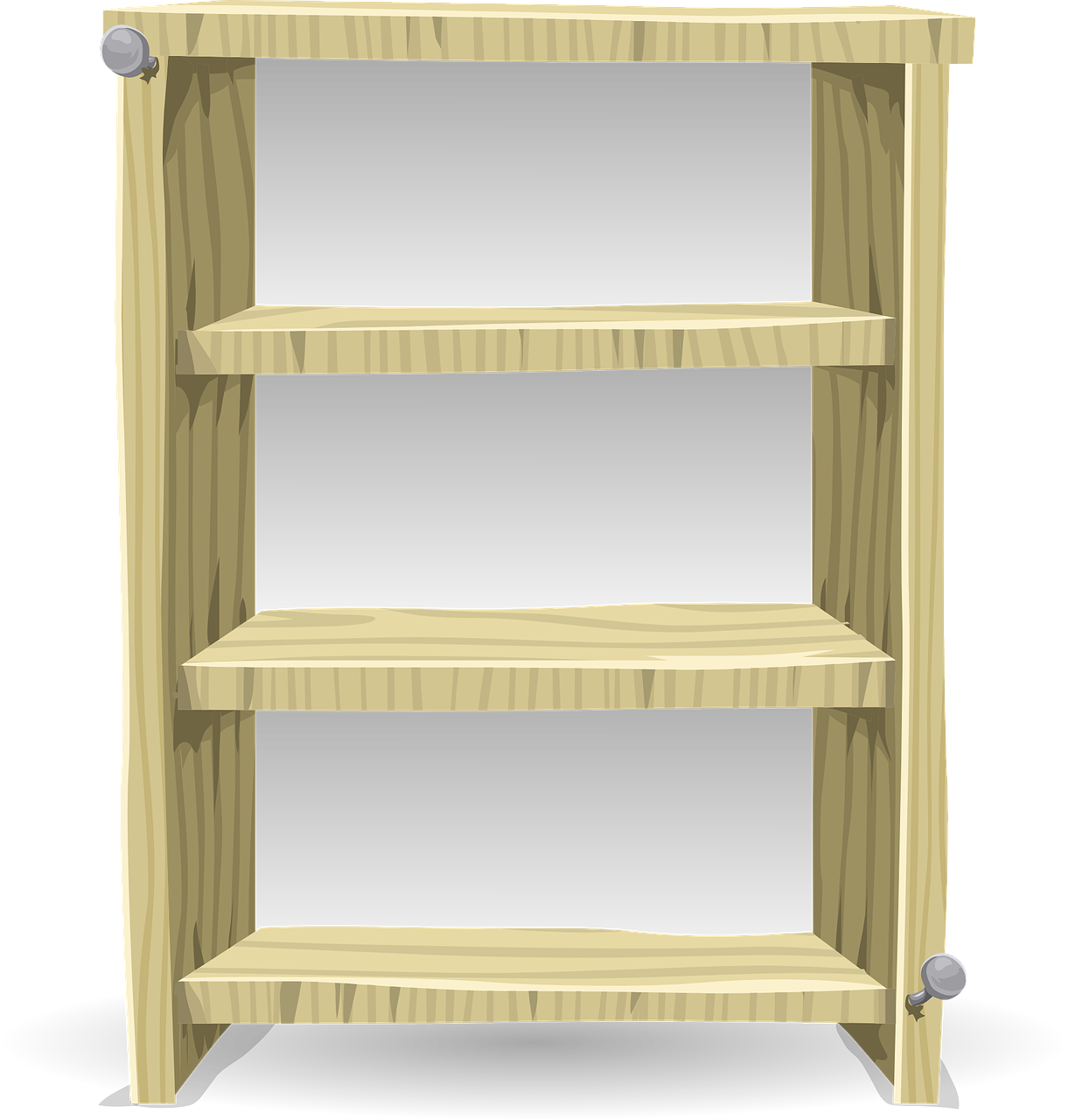 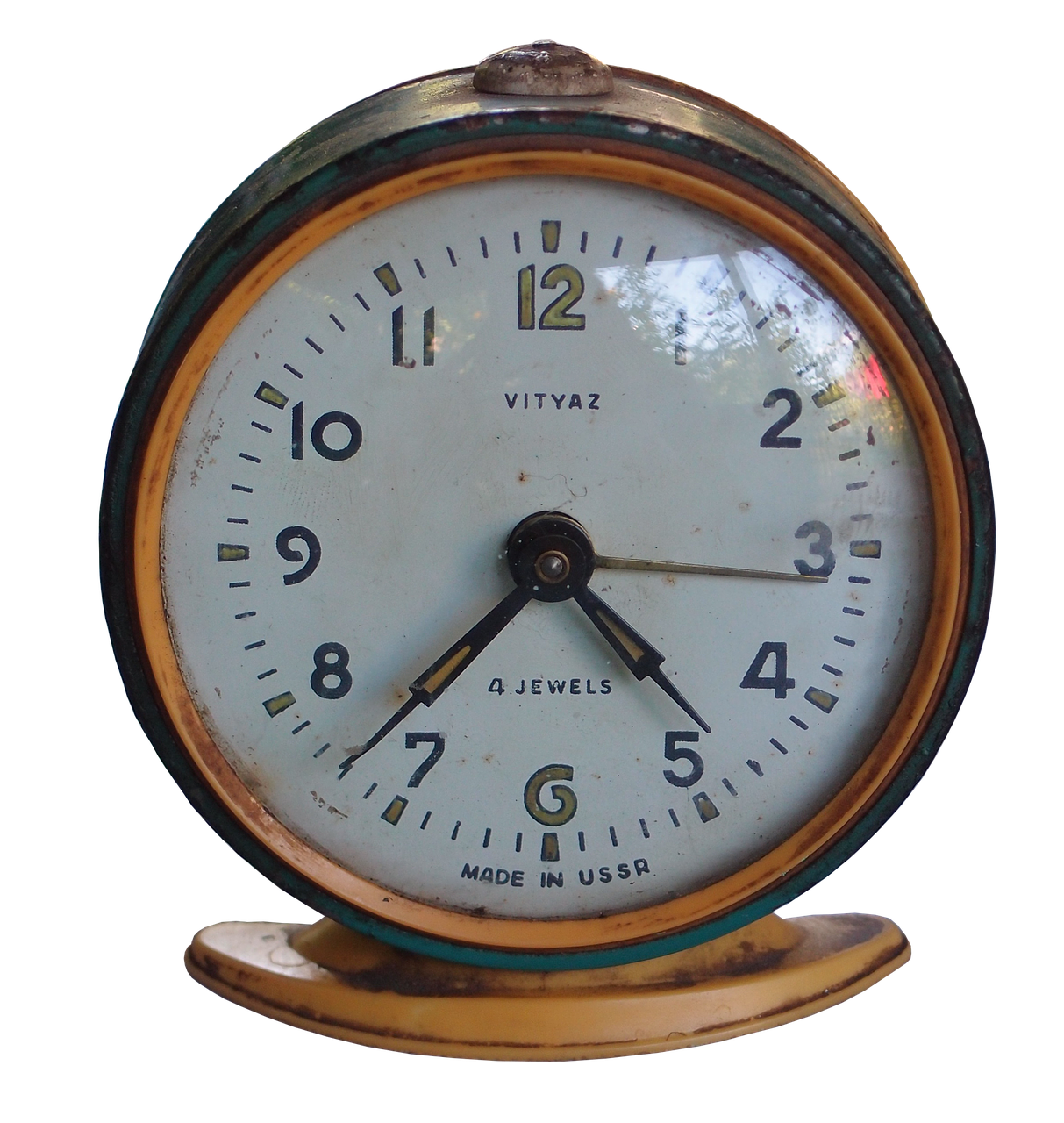 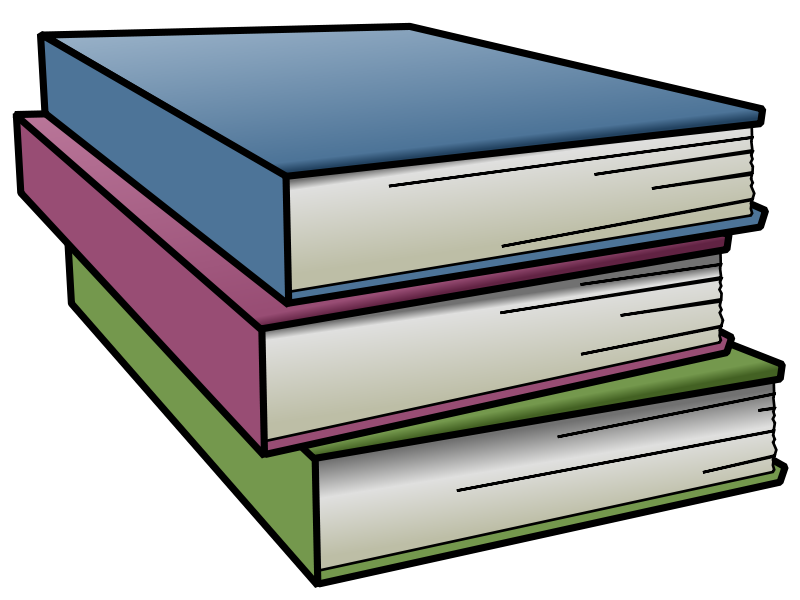 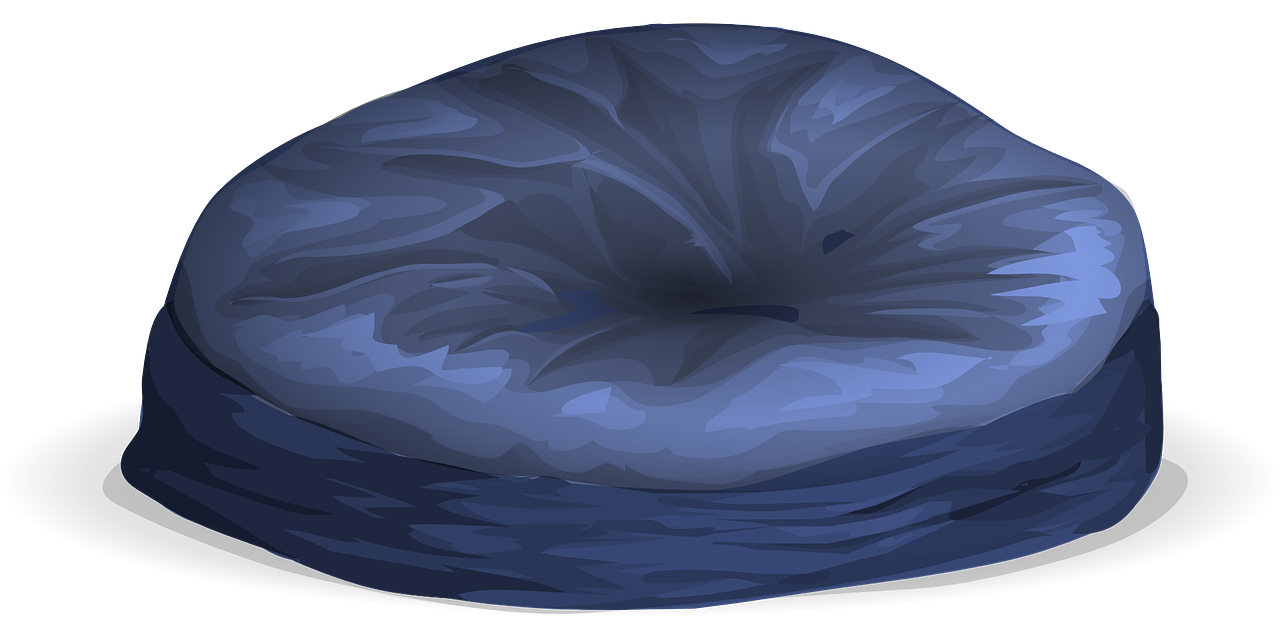